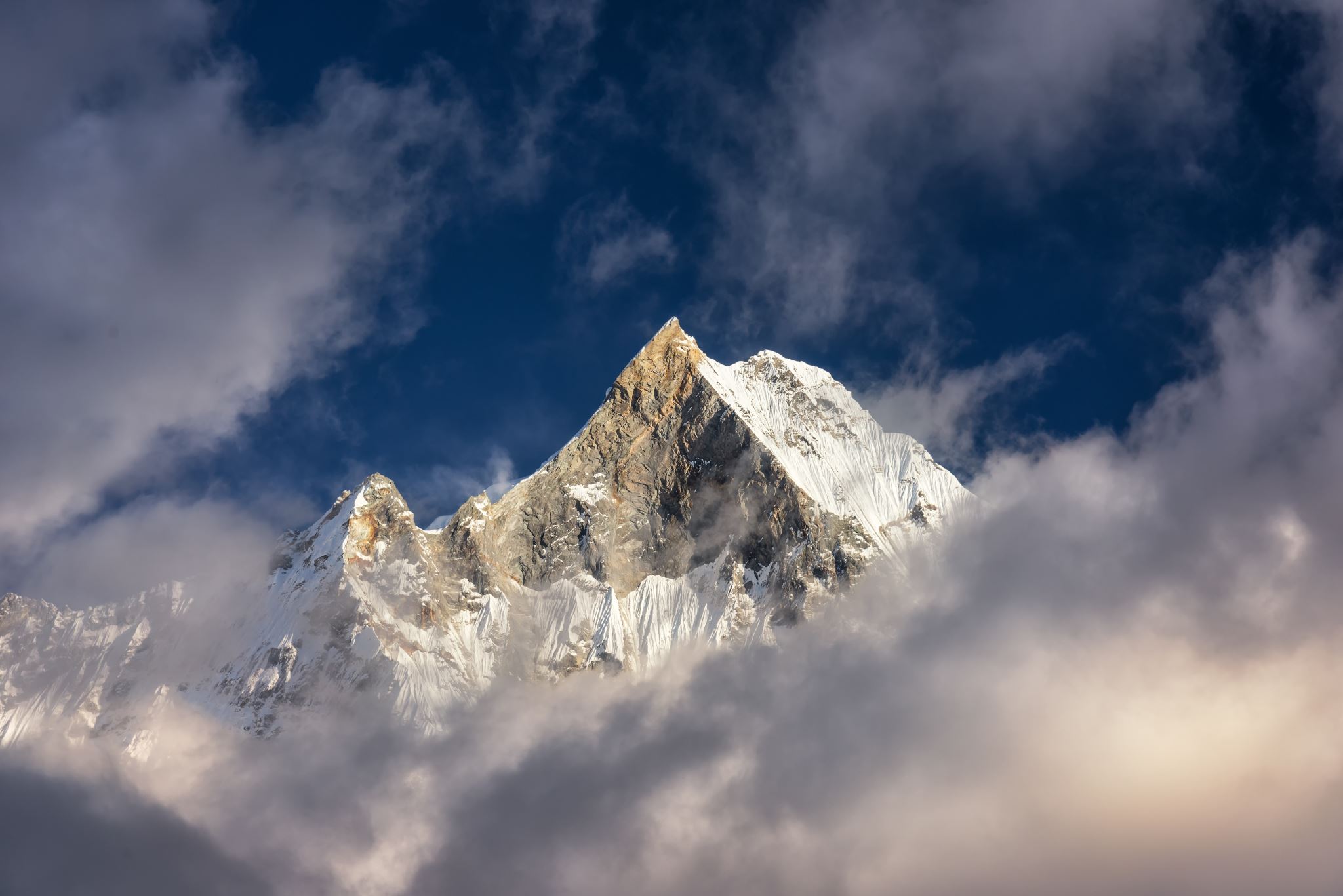 啟示錄簡介與釋經要點 (III)
麻省華人福音堂
何若珍牧師
啟示錄經文結構
(一) 序言
序言是由四個部分組成
緣起 (1:1-3) 
開場白 (1:4-8)
基督顯現的異象 (1:9-20) 
給七個教會的信 (2:1-3:23)
(二) 主要異象
第四章一開始約翰被召喚進入天上一個敞開的門。最初的景象是整卷書的樞紐。其他一切都好像輻射線，從此處上帝的寶座，祂的七靈，和被殺的羔羊向外輻射。
七個印，七個號，和七個碗
寶座
三個審判系列
聖徒與撒旦的爭戰
寶座是第一個層次，其後所發生的都是從此衍生。
第一層 – 這是最基本的層次 ，是所有後續異象的起點與終點。
寶座 (4-5)
新天新地 (21-22:7)
第二個層次 – 包括與三個審判系列有關之事件：七個印，七個號，和七個碗；這些是為要來的神的國度做預備，先除去地上的罪惡與抵擋神的一切。
揭開印  (6:1-8:5), 包括第二次的寂靜 (10:1-11:4) 
號角 (8:6-11:19), 包括第二次的寂靜 (10:1-11:4)
災禍的碗 (15-16); 盛神大怒的七碗
第三個層次 – 包括所有告訴我們更多關於第二個層次，更深入，更顯明的奧秘。
將要生產的婦人與大紅龍 (12)
從海上來的獸與從地上來的獸 (13)
羔羊與144,000跟隨祂的人 (14:1-5)
三位天使  (14:6-13)
兩次的收割 – 莊稼與葡萄 (14:14-20)
大淫婦 (17)
巴比倫的傾倒 (18)
天上的歡呼：『哈利路亞』 (19:1-10)
白馬騎士 (19:11-21)
千禧年 (20:1-10)
最後的審判 (20:11-15)
寶座是整卷啟示錄的核心異象
寶座是約翰走進天上的門所看到的第一個異象。
坐在寶座上的全能掌權者
4:8 四活物各有六個翅膀，遍體內外都滿了眼睛，他們晝夜不住的說：聖哉，聖哉，聖哉，主神，是昔在今在以後永在的全能者…11 我們的主，我們的神，你是配得榮耀尊貴權柄的，因為你創造了萬物，並且萬物因你的旨意被創造而有的。
坐在寶座上的全能掌權者
列王記上 22:18 以色列王對約沙法說：我豈沒有告訴你，這人指著我所說的豫言，不說吉語，單說凶言麼。19 米該雅說：你要聽耶和華的話，我看見耶和華坐在寶座上，天上的萬軍侍立在祂左右。
坐在寶座上的全能掌權者
以賽亞書 6:1 當烏西雅王崩的那年，我見主坐在高高的寶座上，祂的衣裳垂下，遮滿聖殿。2 其上有撒拉弗侍立，各有六個翅膀，用兩個翅膀遮臉，兩個翅膀遮腳，兩個翅膀飛翔。3 彼此呼喊說：聖哉，聖哉，聖哉，萬軍之耶和華，祂的榮光充滿全地。
坐在寶座上的全能掌權者
以西結書 1:27 我見從祂腰以上，有彷彿光耀的精金，周圍都有火的形狀，又見從祂腰以下，有彷彿火的形狀，周圍也有光輝。28 下雨的日子，雲中虹的形狀怎樣，周圍光輝的形狀也是怎樣，這就是耶和華榮耀的形像，我一看見就俯伏在地，又聽見一位說話的聲音。
坐在寶座上的全能掌權者
但以理書 7:9 我觀看，見有寶座設立，上頭坐著亙古常在者，祂的衣服潔白如雪，頭髮如純淨的羊毛，寶座乃火燄，其輪乃烈火。10 從祂面前有火像河發出，事奉祂的有千千，在祂面前侍立的有萬萬，祂坐著要行審判，案卷都展開了。
雷聲與閃電 – 坐寶座者的可畏
出埃及記 19:16-17 
到了第三天早晨，在山上有雷轟，閃電，和密雲，並且角聲甚大，營中的百姓盡都發顫。摩西率領百姓出營迎接神，都站在山下。
玻璃海
『玻璃海』象徵『天上的海』取代地上的海；又將我們帶回創世記，上帝創造的初期：
創世記 1:6，『神說：諸水之間要有空氣，將水分為上下。』
『海』在巴勒斯坦地區的文化中帶著極神秘的負面色彩，裡面有很多壞東西。
詩篇 74:13 你曾用能力將海分開，將水中大魚的頭打破。14 你曾砸碎鱷魚(Leviathan; 海中怪獸)的頭，把他給曠野的禽獸為食物。〔禽獸原文作民〕
以賽亞書 27:1 到那日，耶和華必用祂剛硬有力的大刀，刑罰鱷魚(Leviathan; 海中怪獸)，就是那快行的蛇，刑罰鱷魚就是那曲行的蛇，並殺海中的大魚。
啟示錄 21:1 我又看見一個新天新地，因為先前的天地已經過去了，海也不再有了。
二十四位長老
5:8 祂既拿了書卷，四活物和二十四位長老，就俯伏在羔羊面前，各拿著琴，和盛滿了香的金爐，這香就是眾聖徒的祈禱。
根據描述，二十四位長老的形象明顯是『君尊的祭司』：寶座周圍的座位，金冠冕，琴，香爐；似乎代表所有基督徒的祭司身份。
四活物
四活物和類似於以賽亞書所描述的『撒拉弗』 (6:2)和以西結書中的『活物』(1:4-21)。
然而啟示錄中的描述和以賽亞書，以西結書中的描述也略有不同。
四活物很可能代表天地間所有的被造物。他們全部的職責就是敬拜上帝。
他們的職責在舊約與新約中的描述是一致的
以賽亞書 6:2	其上有撒拉弗侍立，各有六個翅膀，用兩個翅膀遮臉，兩個翅膀遮腳，兩個翅膀飛翔。3 彼此呼喊說：聖哉，聖哉，聖哉，萬軍之耶和華，祂的榮光充滿全地。
啟示錄 4:8	四活物各有六個翅膀，遍體內外都滿了眼睛，他們晝夜不住的說：聖哉，聖哉，聖哉，主神，是昔在今在以後永在的全能者。
上帝的稱呼
1:8 	主神說：我是阿拉法，我是俄梅戛，是昔在今在以後永在的全能者。
耶穌基督的稱呼
22:13 我是阿拉法，我是俄梅戛；我是首先的，我是末後的；我是初，我是終。
啟示錄是透過羅馬帝國當時的鏡片，對應舊約先知的預言，來說明末後必成的事(現在—過去—未來)。所以我們所看到具象徵意義的數字與符號往往與羅馬過去與當時的主政者及制度有密切關係。
我是阿拉法，我是俄梅戛
阿拉法：A (a)；俄梅戛：W (w)
我是首先的，也是末後的 – 我是不受時間限制的；我是超越時間，又是在時空中掌權的。
以賽亞書 44:6 耶和華以色列的君，以色列的救贖主萬軍之耶和華如此說：我是首先的，我是末後的，除我以外，再沒有真神。7 自從我設立古時的民，誰能像我宣告，並且指明，又為自己陳說呢，讓他將未來的事，和必成的事說明。
昔在今在以後永在的
出埃及記 3:14 “神對摩西說：我是自有永有的(昔在今在以後永在的)，又說：你要對以色列人這樣說：那自有的打發我到你們這裡來。”
全能者 The Almighty
Hebrew: אֵל שַׁדַּי, is conventionally translated into English as God Almighty
這個稱呼在啟示錄中一共出現七次：1:8; 4:8; 11:17; 15:3; 16:7; 19:6; 21:22。
舊約背景: The LORD God of the Host (Armies)
tAab'c. yhel{a/ hw"hyw:
撒母耳記下 5:10 大衛日見強盛，因為耶和華萬軍之神與他同在。
耶利米書 5:14 所以耶和華萬軍之神如此說：因為百姓說這話，我必使我的話，在你口中為火，使他們為柴，這火便將他們燒滅。
敬拜的最高峰
4:9 每逢四活物將榮耀，尊貴，感謝，歸給那坐在寶座上，活到永永遠遠者的時候，10 那二十四位長老，就俯伏在坐寶座的面前，敬拜那活到永永遠遠的，又把他們的冠冕放在寶座前，說：11 我們的主，我們的神，你是配得榮耀尊貴權柄的，因為你創造了萬物，並且萬物因你的旨意被創造而有的。
對上帝的敬拜與對羔羊的敬拜是同等的
啟示錄 22:1 天使又指示我在城內街道當中一道生命水的河，明亮如水晶，從神和羔羊的寶座流出來…3 以後再沒有咒詛，在城裡有神和羔羊的寶座，祂的僕人都要事奉祂。4 也要見祂的面，祂的名字必寫在他們的額上。(『神和羔羊』都變成單數)
比較保羅的敬拜觀
羅馬書 12:1 所以弟兄們，我以神的慈悲勸你們，將身體獻上，當作活祭，是聖潔的，是神所喜悅的，你們如此事奉(敬拜)，乃是理所當然的。
腓立比書 2:17 我以你們的信心為供獻的祭物，我若被澆奠在其上，也是喜樂，並且與你們眾人一同喜樂。
羔羊
5:6 我又看見寶座與四活物並長老之中，有羔羊站立，像是被殺過的，有七角七眼，就是神的七靈，奉差遣往普天下去的。
寶座前四活物的職責在舊約與新約中的描述是一致的
啟示錄 4:8	四活物各有六個翅膀，遍體內外都滿了眼睛，他們晝夜不住的說：聖哉，聖哉，聖哉，主神，是昔在今在以後永在的全能者。
以賽亞書 6:2	其上有撒拉弗侍立，各有六個翅膀，用兩個翅膀遮臉，兩個翅膀遮腳，兩個翅膀飛翔。3 彼此呼喊說：聖哉，聖哉，聖哉，萬軍之耶和華，祂的榮光充滿全地。
羔羊 The Lamb
被殺過的羔羊 – 『我又看見寶座與四活物並長老之中，有羔羊站立，像是被殺過的，有七角七眼，就是神的七靈，奉差遣往普天下去的。』(5:6)
約翰激動的憂傷
啟示錄 5:3 在天上，地上，地底下，沒有能展開能觀看那書卷的。4 因為沒有配展開，配觀看那書卷的，我就大哭。
以賽亞書 59:16 祂見無人拯救，無人代求，甚為詫異，就用自己的膀臂施行拯救，以公義扶持自己…
羔羊配得稱頌
『9 他們唱新歌，說：你配拿書卷，配揭開七印，因為你曾被殺，用自己的血從各族各方，各民各國中買了人來，叫他們歸於神，10 又叫他們成為國民，作祭司，歸於神，在地上執掌王權。』(5:9-10)
似乎先知以賽亞預言將來還有一次的出埃及，還有一次的救贖：
35:10 並且耶和華救贖的民必歸回，歌唱來到錫安，永樂必歸到他們的頭上，他們必得著歡喜快樂，憂愁歎息盡都逃避。
51:11 耶和華救贖的民必歸回，歌唱來到錫安，永樂必歸到他們的頭上，他們必得著歡喜快樂，憂愁歎息盡都逃避。
啟示錄描述各種的災難明顯是在將讀者帶回出埃及的場景，看到終極的救贖。
事實上，從啟示錄的觀點來看，聖徒在地上等候基督再臨的日子似乎就好像當年以色列人在曠野受試煉的日子一樣。
並且在以賽亞書53章中，先知詳細敘述了一位受苦的彌賽亞，被殺的羔羊：
53:7 他被欺壓，在受苦的時候卻不開口，〔或作他受欺壓卻自卑不開口〕他像羊羔被牽到宰殺之地，又像羊在剪毛的人手下無聲，他也是這樣不開口。
這『被殺的羔羊』正顯明上帝得勝的方式乃是用人看來最軟弱，最失敗，最難認同的方式來成就無人可做成的事工，就是祂的救贖大功。
8 為這事，我三次求過主，叫這剌離開我。9 他對我說：『我的恩典夠你用的，因為我的能力，是在人的軟弱上顯得完全，』所以我更喜歡誇自己的軟弱，好叫基督的能力覆庇我。 
哥林多後書 12:8-10
羔羊與書卷
5:9 他們唱新歌，說：你配拿書卷，配揭開七印，因為你曾被殺，用自己的血從各族各方，各民各國中買了人來，叫他們歸於神，10 又叫他們成為國民，作祭司，歸於神，在地上執掌王權。
羔羊的跟隨者 (144,000)
7:2 我又看見另有一位天使，從日出之地上來，拿著永生神的印，他就向那得著權柄能傷害地和海的四位天使，大聲喊著說：3 地與海並樹木，你們不可傷害，等我們印了我們神眾僕人的額。4 我聽見以色列人，各支派中受印的數目，有十四萬四千。
他們是誰?
7:13 長老中有一位問我說：這些穿白衣的是誰，是從那裡來的。14 我對他說：我主，你知道，他向我說：這些人是從大患難中出來的，曾用羔羊的血，把衣裳洗白淨了。15 所以他們在神寶座前，晝夜在他殿中事奉他，坐寶座的要用帳幕覆庇他們。
22:12 「看哪，我必快來！賞罰在我，要照各人所行的報應他。 13 我是阿拉法，我是俄梅戛；我是首先的，我是末後的；我是初，我是終。 14 那些洗淨自己衣服的有福了！可得權柄能到生命樹那裡，也能從門進城。
他們自己用羔羊的血把衣服洗淨 – 他們的主動因此表明他們與羔羊的認同關係；他們是羔羊的見證人，也是殉道者。
大災難之前『被提』的觀念顯然不是啟示錄的觀念或是信息。啟示錄明明的告訴我們聖徒必然經歷大災難。
13:6 獸就開口向神說褻瀆的話，褻瀆神的名，並祂的帳幕，以及那些住在天上的。7 又任憑牠(it is allowed to)與聖徒爭戰，並且得勝，也把權柄賜給牠，制伏各族各民各方各國… 9 凡有耳的，就應當聽。10 擄掠人的必被擄掠，用刀殺人的，必被刀殺。聖徒的忍耐和信心，就是在此。
頭上的印記與歸屬
14:1 我又觀看，見羔羊站在錫安山，同祂又有十四萬四千人，都有祂的名，和祂父的名，寫在額上。
比較保羅的說法：
以弗所書 1:13	你們既聽見真理的道，就是那叫你們得救的福音，也信了基督，既然信祂，就受了所應許的聖靈為印記。14 這聖靈，是我們得基業的憑據，〔原文作質 deposit/down payment〕直等到神之民〔民原文作產業〕被贖，使祂的榮耀得著稱讚。
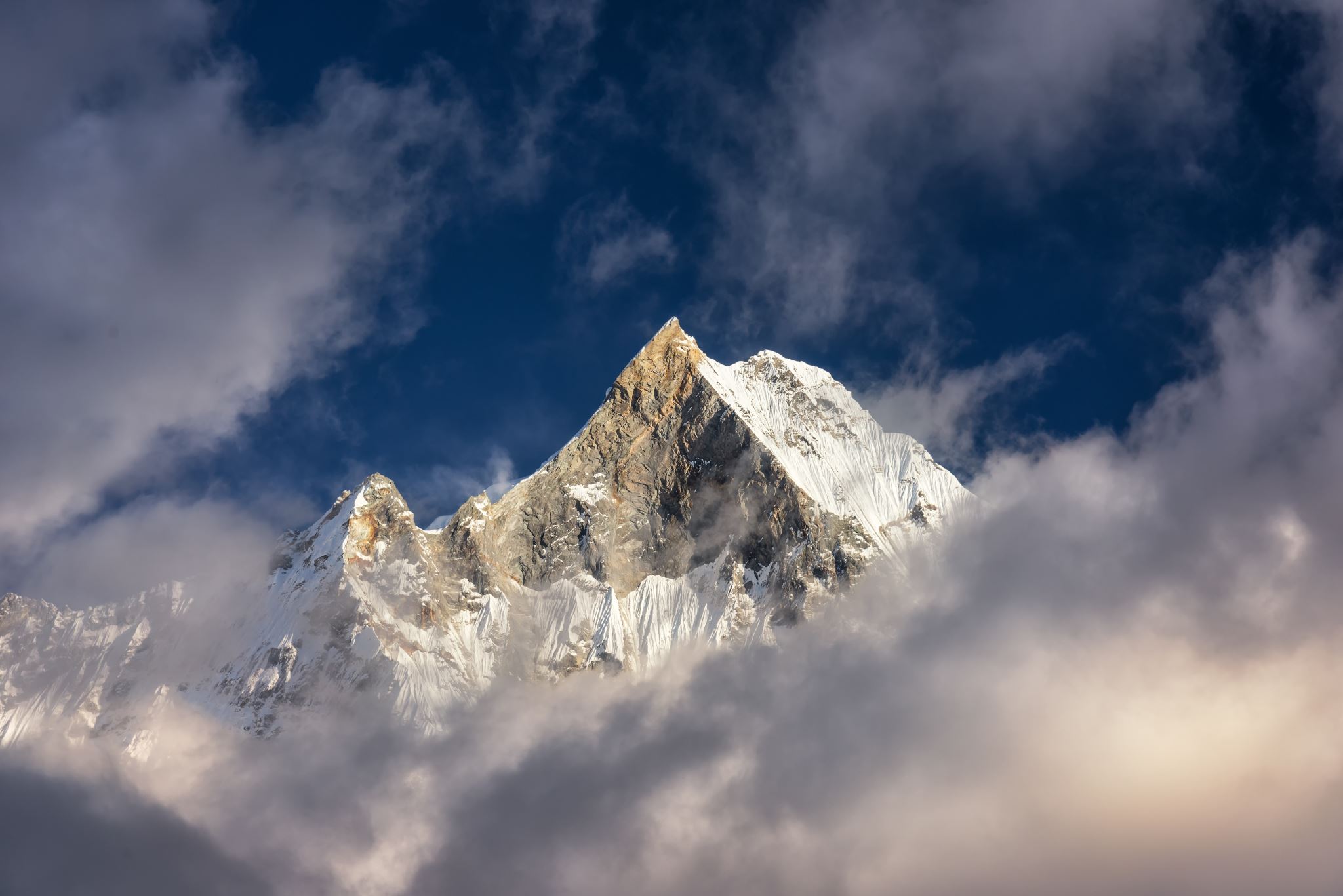 啟示錄簡介與釋經要點 (IV)
麻省華人福音堂
何若珍牧師
兩個見證人 – 事工與權柄
11:3 我要使我那兩個見證人，穿著毛衣，傳道一千二百六十天…5 若有人想要害他們就有火從他們口中出來，燒滅仇敵，凡想要害他們的，都必這樣被殺。6 這二人有權柄，在他們傳道的日子叫天閉塞不上雨，又有權柄，叫水變為血，並且能隨時隨意用各樣的災殃攻擊世界。
兩個見證人 – 殉道與羞辱
11:7 他們作完見證的時候，那從無底坑裡上來的獸，必與他們交戰，並且得勝，把他們殺了。8 他們的屍首就倒在大城裡的街上，這城按著靈意叫所多瑪，又叫埃及，就是他們的主釘十字架之處…
兩個見證人 – 復活與榮耀
11 過了這三天半，有生氣從神那裡進入他們裡面，他們就站起來，看見他們的人甚是害怕。12 兩位先知聽見有大聲音從天上來，對他們說：上到這裡來。他們就駕著雲上了天，他們的仇敵也看見了。
解讀的關鍵在於釋義『四十二個月的踐踏』；『傳道1,260天』；『屍首倒在大城裡三天半』。這些時間段都是在描述一段災難的時期。
它們很可能不是在敘述大災難的時間長度，而是在敘述大災難的實際情況。
回顧但以理書所敘述的背景 (7:25)，這段時間內褻瀆與狂傲的『超級大國』：『他必向至高者說誇大的話，必折磨至高者的聖民，必想改變節期，和律法。』
約翰看到在這段時間，一隻獸與上帝的百姓爭戰，並且戰勝他們有四十二個月之久。(13:5) 他又看到有一個婦女(象徵上帝的百姓)飽受龍的威脅，卻在曠野蒙上帝的保守與餵養 1,260天 (12:6)
這些都明顯刻劃出：(1) 現階段就是災難與爭戰的時代；(2) 上帝會保護，維持，餵養祂的百姓/屬祂的人，即便表面上看起來不是如此。
所以我們這些跟隨羔羊的人確實會經歷苦難與爭戰，並在其中領受基督的餵養與引導。跟隨羔羊，就是效法希伯來書所列信心的偉人 – 那些如同雲彩般圍繞著我們的見證人。他們如同亞伯，『雖然死了，卻因這信仍然說話。』
從他們的穿著來看，這兩個見證人是傳悔改之道的人 (11:3)
從他們的服事來看，他們是為上帝倡言的先知 (11:3, 10)；如同摩西，以利亞。
他們靠主的靈行事 (11:4) 參考撒迦利亞書的背景
如同基督，他們死於主釘十架之處 (11:8)
他們復活了(11:11)
他們升天了 (11:12) 『他們就駕著雲上了天，他們的仇敵也看見了。』
所以兩個見證人似乎就是描述所有忠心跟隨羔羊的人。
啟示錄並非在肯定教會等於羔羊的跟隨者。而是在於指出：教會的成員應該是一群跟隨羔羊的人。
啟示錄在呼喚教會要從巴比倫中分別出來：
『 2 他大聲喊著說：巴比倫大城傾倒了，傾倒了，成了鬼魔的住處，和各樣污穢之靈的巢穴，並各樣污穢可憎之雀鳥的巢穴…4 我又聽見從天上有聲音說：我的民哪，你們要從那城出來，免得與他一同有罪，受他所受的災殃。』(18:2-4)
天使 (a;ggeloj；messenger)
舊約出現94次
新約出現93次
啟示錄出現48次
論到使者(a;ggeloj)，又說：『神以風為使者，以火焰為僕役。』論到子卻說：『神阿，你的寶座是永永遠遠的，你的國權是正直的…他們(天使)豈不都是服役的靈，奉差遣為那將要承受救恩的人效力麼。
希伯來書 1:7-8, 14
啟示錄 5:11 	我又看見，且聽見，寶座與活物並長老的周圍，有許多天使的聲音，他們的數目有千千萬萬。
列王記下 6:16-17	神人說：不要懼怕！與我們同在的比與他們同在的更多。以利沙禱告說：耶和華啊，求你開這少年人的眼目，使他能看見。耶和華開他的眼目，他就看見滿山有火車火馬圍繞以利沙。
龍 The Dragon
不要把龍想像成圖畫故事書裡的形象…
『大紅龍』 (dra,kwn: a dragon 12:3) 的原意就是聖經中所說的『海怪』[a mythical sea monster；和合本翻成『鱷魚』或『河馬』；希伯來文是  !t'y"w>li  (Leviathan) ] 。龍與海獸都是來自於充滿敵意(海)的地方 – 表明他們在本質上是抵擋神與祂的聖民的。
約翰福音 12:31，『現在這世界受審判，這世界的王要被趕出去。』
啟示錄第11章充分地描述了羔羊的跟隨者，上帝的子民與獸之間的爭戰。『死亡』成為跟隨的終極代價。
啟示錄第19章重述千禧年前最後爭戰的結果：『20 那獸被擒拿，那在獸面前曾行奇事、迷惑受獸印記和拜獸像之人的假先知，也與獸同被擒拿。牠們兩個就活活地被扔在燒著硫磺的火湖裡。 』。
保羅的敘述
以弗所書 2:2 『那時，你們在其中行事為人隨從今世的風俗，順服空中掌權者的首領，就是現今在悖逆之子心中運行的邪靈…6:12因我們並不是與屬血氣的爭戰，乃是與那些執政的，掌權的，管轄這幽暗世界的，以及天空屬靈氣的惡魔爭戰。』
龍的挫敗結局
12:9 大龍就是那古蛇，名叫魔鬼，又叫撒但，是迷惑普天下的，牠被摔在地上，牠的使者也一同被摔下去。10 我聽見在天上有大聲音說：我神的救恩，能力，國度，並祂基督的權柄，現在都來到了，因為那在我們神面前晝夜控告我們弟兄的，已經被摔下去了。
龍的挫敗結局
11 弟兄勝過牠，是因羔羊的血，和自己所見證的道，他們雖至於死，也不愛惜性命。
μαρτυρία ：『見證』與『殉道』的關係
儘管如此，魔鬼仍然要做最後的掙扎，繼續逼迫羔羊的跟隨者與見證人：『 12 所以諸天和住在其中的，你們都快樂罷，只是地與海有禍了，因為魔鬼知道自己的時候不多，就氣忿忿的下到你們那裡去了。13 龍見自己被摔在地上，就逼迫那生男孩子的婦人…17 龍向婦人發怒，去與他其餘的兒女爭戰，這兒女就是那守神誡命，為耶穌作見證的。那時龍就站在海邊的沙上。』(12:12-13, 17)
從海中來的獸與從陸上來的獸
但以理就曾經提到從海中來的四個獸：『 但以理說：我夜裡見異象，看見天的四風陡起，颳在大海之上。有四個大獸從海中上來，形狀各有不同…』(但 7:2-3)
但以理看到的這四獸代表當時歷史中地上最有權柄的四個政權：巴比倫，波斯瑪代，希臘，與羅馬；象徵著地上抵擋上帝的政治，軍事，社會，經濟，和宗教系統。
從約翰的描述來看這海中來的獸，簡直是一個十足的冒牌基督 – 似乎大有能力，甚至具備從死裡復活的能力，這就是這獸可怕的地方 –『我看見獸的七頭中，有一個似乎受了死傷，那死傷卻醫好了。全地的人，都希奇跟從那獸。』(13:3)
從陸上來的獸好像是第一個(從海上來的)獸的公關主任，就像當年的戈培爾與希特勒一樣。(13:11-13) 
牠甚至能模仿以利亞叫火從天降下；行各樣的異能，又對那些不肯拜獸的人施行經濟壓迫…
這獸很可能是指那些不斷敗部復活的邪惡政府，意識形態，政治/經濟/社會理念與制度；似乎已經被消滅，否定，排斥；卻又奪得政權，再次復興。
『牠又叫眾人，無論大小貧富，自主的為奴的，都在右手上，或在額上，受一個印記。除了那受印記，有了獸名，或有獸名數目的，都不得作買賣。』(13:16-17) 
如此便叫所有與獸配合的君王，客商,和靠海牟利的都發了財。
19:9 地上的君王，素來與他行淫一同奢華的，看見燒『他』(巴比倫大城)的煙，就必為他哭泣哀號…11 地上的客商也都為他哭泣悲哀，因為沒有人再買他們的貨物了…19 他們又把塵土撒在頭上，哭泣悲哀，喊著說：哀哉，哀哉，這大城阿，凡有船在海中的，都因他的珍寶成了富足，他在一時之間就成了荒場。
獸的印記 The Mark of the Beast
近代歷史上被揣摩，強解最頻繁的預表之一就是『獸的印記』 – 從條碼到信用卡到置入人體的電腦晶片到新冠疫苗…凡是有人不喜歡的東西就有可能被對號入座。
也有人從希伯來數字學(gematria)上來推論，畢竟13:17-18影射『獸名數目』與『獸的數目』。如此來推，666可能是指羅馬皇帝尼祿的名字(尼祿該撒的希伯來文名稱換算成數字就是666)。『17 除了那受印記，有了獸名，或有獸名數目的，都不得作買賣。18 在這裡有智慧。凡有聰明的，可以算計獸的數目，因為這是人的數目，他的數目是六百六十六。』
觀點一
傳統解經直接從『字母代碼(Gematria)』來分析，而得出結論是『該撒尼祿』，因為他的頭銜和名字的希臘文(Nron Qsr)翻成希伯來文的字母代碼就是666。
נרון קסר 
(ר200) + (ס60) + (ק100) + (ן50) + (ו6) + (ר200) + (נ50) = 666
觀點二 (A)
傳統解經的『希伯來字母代碼』分析法容易產生『湊數』的問題。而且從文法上來看，這裡的『人』並沒有定冠詞，因此不是特指『那人』(the man)。而是可以應用在一般人(某一個人)身上的數字。甚至是指整個『墮落的人群』。
觀點二 (B)
而『三個六』= 『三個不足』就是要與上帝的完美做一個對比。 
『666』= 『不足，不足，不足』正是凸顯出撒旦魔鬼雖然一心一意想要與神同等，要人拜牠…然而牠各方面的缺陷與不足正是充分曝露出牠與神是無法相比的。
我的觀點
有一些古抄本(包括目前為止所知道最古老的古抄本)寫的是616，而不是666。 (666)是『該撒尼祿』根據希臘文翻譯的數字代碼(Nron Qsr) ；(616)是根據拉丁文翻譯的數字代碼(Nro Qsr)。我推論，很可能早期的文士非常清楚這個數字的意義，就是指向『該撒尼祿』。
因此，我認為“666”確實是指羅馬皇帝尼祿；而且預示『從海中來的獸』身上具備尼祿獨特的歷史性特點。雖然啟示錄寫作的時間已經不是尼祿做該撒的年代；然而尼祿在猶太人，尤其是猶太基督徒中間所留下的可怕印象已經成為難以磨滅的『殘酷猙獰形象表徵』。
他兇暴殘酷 – 尼祿殘殺家人，親信，與基督徒。
他高抬自己，要人拜他。
他認為自己與神同等，向神說誇大的話。
他要對神的選民發動戰爭，並且得勝，甚至毀滅聖城耶路撒冷。
他為羅馬帝國帶來繁榮，強盛。
獸的數字
主要信息：無論這個印記是什麼，其最主要的目的是將屬獸的人與屬上帝的144,000人分別出來；以表達那些人對獸的效忠之心。換句話說，這個印記不一定就是實體的記號，也可能是指一個人的『思維模式』與『行為模式』。
『 這樣，凡好樹都結好果子，惟獨壞樹結壞果子。好樹不能結壞果子，壞樹不能結好果子。凡不結好果子的樹，就砍下來，丟在火裡。所以憑著他們的果子，就可以認出他們來。』(馬太福音 7:17-20)  換句話說，那些有『獸的印記』的人行事為人，所思所想的都是『以獸的心為心。』相對於144,000『以基督的心為心』的人。
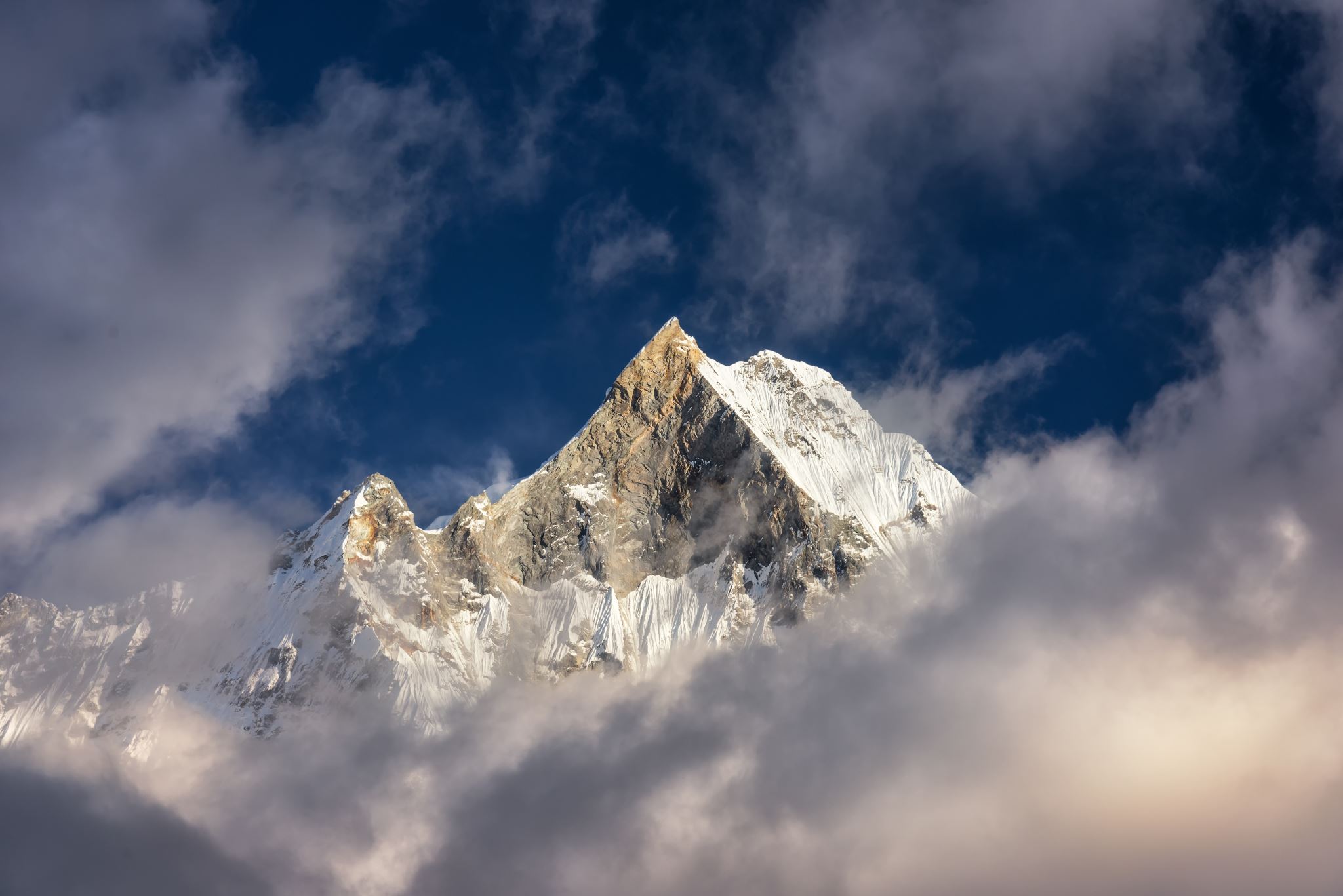 啟示錄簡介與釋經要點 (V)
麻省華人福音堂
何若珍牧師
大淫婦 The Great Whore
『我被聖靈感動，天使帶我到曠野去，我就看見一個女人騎在朱紅色的獸上，那獸有七頭十角，遍體有褻瀆的名號…在他額上有名寫著說：奧秘哉，大巴比倫，作世上的淫婦和一切可憎之物的母。』(17:3, 5)
從她的描述來看，明顯是指向當時的羅馬，並指向未來一個強大的政權。
它有強大的軍事與經濟力量
各國與它結盟並效忠於它 (2)
被稱為是大巴比倫 (5)
它迫害並殺害許多的聖徒 (6)
它的地理特質：有七座山：『智慧的心在此可以思想，那七頭就是女人所坐的七座山。』(9)  
它的人文特質：非常的富裕，繁榮，與奢華；有極大的經濟影響力 (13:17; 18:10-19)
所以約翰向當時的聖徒呼籲：將自己分別出來，把自己歸給上帝：『我又聽見從天上有聲音說：我的民哪，你們要從那城出來，免得與他一同有罪，受他所受的災殃。』(18:4)。
大淫婦的結局：
『你所看見的那十角，與獸，必恨這淫婦，使她冷落赤身』(17:16)	 原先與巴比倫(管轄地上眾王的大城)一同追求財富與奢華生活的地上眾王在假先知的煽動下，轉而追求比財富更令他們渴慕的東西；起來反抗巴比倫大城所代表的制度與價值觀，並且徹底摧毀它。
啟示錄的中心信息就是：對寶座上全能上帝與得勝之羔羊的敬拜與順服，必然帶來與世俗權勢的爭戰，甚至付上終極的生命代價。
憤怒與審判
羅馬書 1:18 原來神的忿怒，從天上顯明在一切不虔不義的人身上，就是那些行不義阻擋真理的人。
羅馬書 2:8 惟有結黨不順從真理，反順從不義的，就以忿怒惱恨報應他們。9 將患難，困苦，加給一切作惡的人，先是猶太人，後是希利尼人。
希伯來書 10:26 因為我們得知真道以後，若故意犯罪，贖罪的祭就再沒有了。27 惟有戰懼等候審判和那燒滅眾敵人的烈火。
彼得後書 3:7 但現在的天地，還是憑著那命存留，直留到不敬虔之人受審判遭沉淪的日子，用火焚燒。
審判序列
『七印』象徵上帝的救贖計劃 – 每開啟一印之後都有一件與審判有關的事件或徵兆要發生。
埃及的災 The plagues of Egypt
啟示錄許多的災難叫我們想起上帝降在埃及的災難；只不過在啟示錄中，無論範圍和強度都遠遠超過埃及地的災難。
出埃及記 9:15-16，『我若伸手用瘟疫攻擊你和你的百姓，你早就從地上除滅了。其實我叫你存立，是特要向你顯我的大能，並要使我的名傳遍天下。』
閃電雷轟大地震 (8:5; 11:19; 16:17-21)
6:12 揭開第六印的時候，我又看見地大震動，日頭變黑像毛布，滿月變紅像血…15 地上的君王，臣宰，將軍，富戶，壯士，和一切為奴的，自主的，都藏在山洞，和巖石穴裡。16 向山和巖石說：倒在我們身上罷，把我們藏起來，躲避坐寶座者的面目，和羔羊的忿怒。17 因為他們忿怒的大日到了，誰能站得住呢。
以賽亞書 34:1 列國阿，要近前來聽，眾民哪，要側耳而聽，地和其上所充滿的，世界和其中一切所出的，都應當聽。2 因為耶和華向萬國發忿恨，向他們的全軍發烈怒，將他們滅盡，交出他們受殺戮。3 被殺的必然拋棄，屍首臭氣上騰，諸山被他們的血融化。4 天上的萬象都要消沒，天被捲起，好像書卷，其上的萬象要殘敗，像葡萄樹的葉子殘敗，又像無花果樹的葉子殘敗一樣。
燃燒的山與墜落的星辰
指向巴比倫：耶利米書 51:25 耶和華說：你這行毀滅的山哪，就是毀滅天下的山，我與你反對，我必向你伸手，將你從山巖輥下去，使你成為燒燬的山…42 海水漲起，漫過巴比倫，他被許多海浪遮蓋。43 他的城邑，變為荒場，旱地，沙漠，無人居住，無人經過之地。
入侵的敵軍
在舊約中，上帝往往用入侵的敵軍來審判拜偶像的民族，甚至以色列人。在啟示錄中也類似(第五號及第六號) ： 『其餘未曾被這些災所殺的人，仍舊不悔改自己手所作的，還是去拜鬼魔，和那些不能看，不能聽，不能走，金，銀，銅，木，石，的偶像。又不悔改他們那些凶殺，邪術，姦淫，偷竊的事。』(9:20-21)
哈米吉多頓大戰之後的審判次序
大淫婦 – 巴比倫大城傾倒了，傾倒了
陸獸，海獸與跟隨牠們的君王，列國
龍/古蛇/魔鬼/撒旦與牠的跟隨者
白色大寶座 – 法庭的場景
我又看見死了的人，無論大小，都站在寶座前，案卷展開了，並且另有一卷展開，就是生命冊，死了的人都憑著這些案卷所記載的，照他們所行的受審判。(20:12)
新耶路撒冷 – 榮耀聖城
我又看見聖城新耶路撒冷由神那裡從天而降，豫備好了，就如新婦妝飾整齊，等候丈夫。我聽見有大聲音從寶座出來說：看哪，神的帳幕在人間，祂要與人同住，他們要作祂的子民，神要親自與他們同在，作他們的神。(21:2-3)
結語
看哪，我必快來，賞罰在我，要照各人所行的報應他。我是阿拉法，我是俄梅戛，我是首先的，我是末後的，我是初，我是終。那些洗淨自己衣服的有福了，可得權柄能到生命樹那裡，也能從門進城。
啟示錄 22:12-14
千禧年之爭
前千禧年(千禧年前)；無千禧年(非千禧年)；後千禧年(千禧年後) 到底在爭什麼?
主要爭論焦點
基督什麼時候再來?
地上的教會/聖徒什麼時候被提?
大災難時期(七印/七號/七碗)，聖徒是在地上還是已經被提?
前千禧年論者認為基督必然回到地上，徹底毀滅邪惡勢力，並在地上掌權一千年。這段時間將結束於撒旦最後的抗爭及毀滅，然後是最後的審判和新天新地。
無(非)千禧年論者相信基督再臨之後沒有所謂的『在地上作王的一千年』(基督第一次與第二次降臨之間的時間就是千年國度)；這些事是發生在現時(present)；祂掌權的時期就是目前的教會時期。因此啟示錄20章所描述的基督再臨是譬喻性的描述教會時期。
後千禧年派認為千年國度是福音廣傳，得勝之後，基督再臨之前，一段千年和平的時期。
未來派災中或災前被提，前千禧年
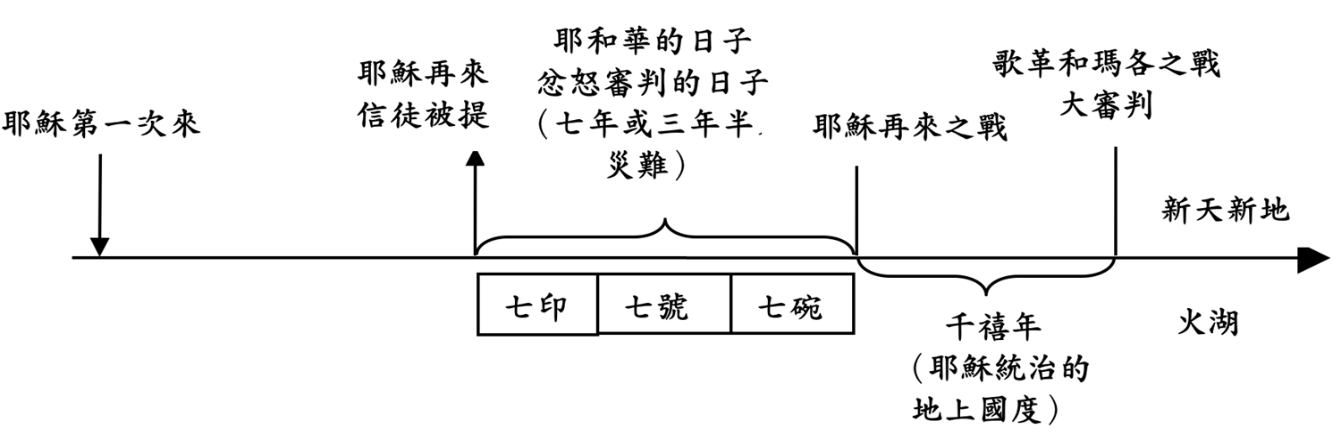 綜合派災中被提，無千禧年：
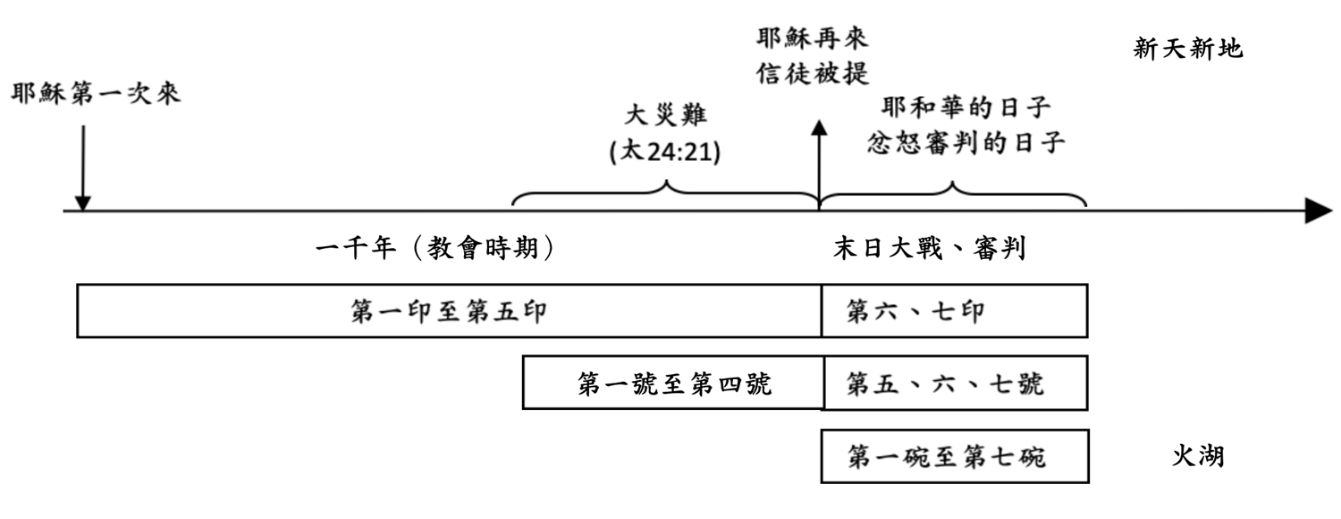 前千禧年派：
解經原則：按字面的意思與章節排列的次序解釋
千禧年從何時開始?  千禧年從耶穌再來時開始.
「歌革和瑪各」大戰(20:7-9)與「基督再來時 」大戰(19:19-21)是不同的大戰。
前千禧年派：
為什麼要釋放撒旦? 
為了最後審判撒旦和跟隨他的人。
頭一次的復活是指所有信徒的身體復活。
從新約作者的觀點來看，『復活』一詞 e;zhsan，came to life 都是指身體的復活，包括管會堂的女兒(太9:18)；和『耶穌對他說：復活在我，生命也在我，信我的人，雖然死了，也必復活。』(約 11:25)；『因此基督死了，又活了，為要作死人並活人的主。』(羅14:9)
然而『無/非千禧年』派認為第一次的復活就是靈的復活 – 新的創造。
西2:12  你們既受洗與他一同埋葬，也就在此與他一同復活，都因信那叫他從死裡復活神的功用。13  你們從前在過犯和未受割禮的肉體中死了，神赦免了你們(或作：我們)一切過犯，便叫你們與基督一同活過來；
5 這是頭一次的復活。其餘的死人還沒有復活，直等那一千年完了。
『其餘的死人』又是指誰?  是指『殉道者以外的聖徒』 (前千禧年派)? 還是指『不信的人』 (無千禧年派)
從新約作者們的觀點來看，應該是前者，也就是說，這裡的『其餘的人』應該是指『殉道者以外的聖徒』比較合理。
無(非)千禧年派：
解經原則：按象徵的意思與章節的重述性解釋。 
撒旦「被捆綁一千年」是什麼意思?
耶穌提到戰勝撒旦與捆綁撒旦是同一件事。(參太12:27-30；路11:19-22)
馬太福音 12:27 我若靠著別西卜趕鬼，你們的子弟趕鬼又靠著誰呢？這樣，他們就要斷定你們的是非。 28 我若靠著神的靈趕鬼，這就是神的國臨到你們了。 29人怎能進壯士家裡，搶奪他的家具呢？除非先捆住那壯士，才可以搶奪他的家財。 30 不與我相合的，就是敵我的；不同我收聚的，就是分散的。」
路加福音 11:19 我若靠著別西卜趕鬼，你們的子弟趕鬼又靠著誰呢？這樣，他們就要斷定你們的是非。 20 我若靠著神的能力趕鬼，這就是神的國臨到你們了。 21 壯士披掛整齊，看守自己的住宅，他所有的都平安無事； 22 但有一個比他更壯的來，勝過他，就奪去他所倚靠的盔甲兵器，又分了他的贓。
二十章的撒旦被捆綁和被扔在無底坑裡，重述十二章的撒旦被擊敗和被摔在地上。 (參考：啟12:7-9)
啟12:7 在天上就有了爭戰．米迦勒同他的使者與龍爭戰．龍也同他的使者去爭戰．8 並沒有得勝、天上再沒有他們的地方。9 大龍就是那古蛇、名叫魔鬼、又叫撒但、是迷惑普天下的．他被摔在地上、他的使者也一同被摔下去。
耶穌捆綁撒旦的時候，就是神的國降臨的時候。(可1:14-15，路17:20-21)
馬可福音 1:14 約翰下監以後、耶穌來到加利利、宣傳神的福音、15說、日期滿了、神的國近了．你們當悔改、信福音。
路加福音 17:20 法利賽人問、神的國幾時來到．耶穌回答說、神的國來到、不是眼所能見的．21 人也不得說、看哪、在這裏．看哪、在那裏．因為神的國就在你們心裏。
一千年從何時開始? 千禧年從耶穌第一次來的時候開始。
一千年有多長? 象徵從耶穌道成肉身(第一次來)至耶穌駕雲降臨(再來)之間的教會恩典時期 。
如何解釋「將無底坑關閉，用印封上」 
目的是限制撒旦，使他不能再迷惑列國，聚集他們去全面性地毀滅神的子民。
誰與基督一同作王一千年? 
4 我又看見幾個寶座，也有坐在上面的，並有審判的權柄賜給他們。我又看見那些(1)因為給耶穌作見證並為神之道被斬者的靈魂，和(2)那沒有拜過獸與獸像，也(3)沒有在額上和手上受過牠印記之人的靈魂；他們都復活了，與基督一同做王一千年。
得勝者「作王」是一個已然未然 (already-but-not-yet) 的狀態。
弗2:4  然而，神既有豐富的憐憫，因他愛我們的大愛， 5  當我們死在過犯中的時候，便叫我們與基督一同活過來。(你們得救是本乎恩。)
「歌革和瑪各」大戰(20:7-9)和「基督再來時」大戰(19:19-21)是同一大戰。
啟19:17-21，『我又看見一位天使站在日頭中，向天空所飛的鳥大聲喊著說：「你們聚集來赴神的大筵席，可以吃君王與將軍的肉，壯士與馬和騎馬者的肉... 飛鳥都吃飽了他們的肉。』
結 38:1  人子啊，你要面向瑪各地的歌革，就是羅施、米設、土巴的王發預言攻擊他…18主耶和華說：「歌革上來攻擊以色列地的時候，我的怒氣要從鼻孔裡發出... 21 主耶和華說：「我必命我的諸山發刀劍來攻擊歌革；人都要用刀劍殺害弟兄。 22  我必用瘟疫和流血的事刑罰他。我也必將暴雨、大雹與火，並硫磺降與他和他的軍隊，並他所率領的眾民。
結 39:1-20 人子啊，你要向歌革發預言攻擊他... 17「人子啊，主耶和華如此說：你要對各類的飛鳥和田野的走獸說：你們聚集來吧，要從四方聚到我為你們獻祭之地，就是在以色列山上獻大祭之地，好叫你們吃肉、喝血。 18你們必吃勇士的肉，喝地上首領的血...  20 你們必在我席上飽吃馬匹和坐車的人，並勇士和一切的戰士。這是主耶和華說的。」
啟示錄這兩段經文都引用以西結書對歌革和瑪各的預言。
啟二十8-9引用以西結書38章 
啟十九 19-21引用以西結書39章 
以西結書三十九章重述三十八章，這兩章描述基督再來時的大戰。耶穌則是千禧年過後才再來
Theodicy :
An Overview
Dr. Philip Irving Mitchell, Director of the University Honors Program at Dallas Baptist University. 
https://www3.dbu.edu/mitchell/theodicy_brief_overview.htm
A theodicy is an attempt to justify or defend God in the face of evil by answering the following problem, which in its most basic form involves these assumptions: 
God is all good and all powerful (and, therefore, all knowing). 
The universe/creation was made by God and/or exists in a contingent relationship to God. 
Evil exists in the world. Why?
As David Blumenthal observes, a good theodicy is one that has three characteristics: 
"It should leave one with one’s sense of reality intact." (It tells the truth about reality.) 
"It should leave one empowered within the intellectual-moral system in which one lives." (Namely, it should not deny God’s basic power or goodness.) 
"It should be as intellectually coherent as possible." (It is an answer that is both coherent and life-satisfying.)